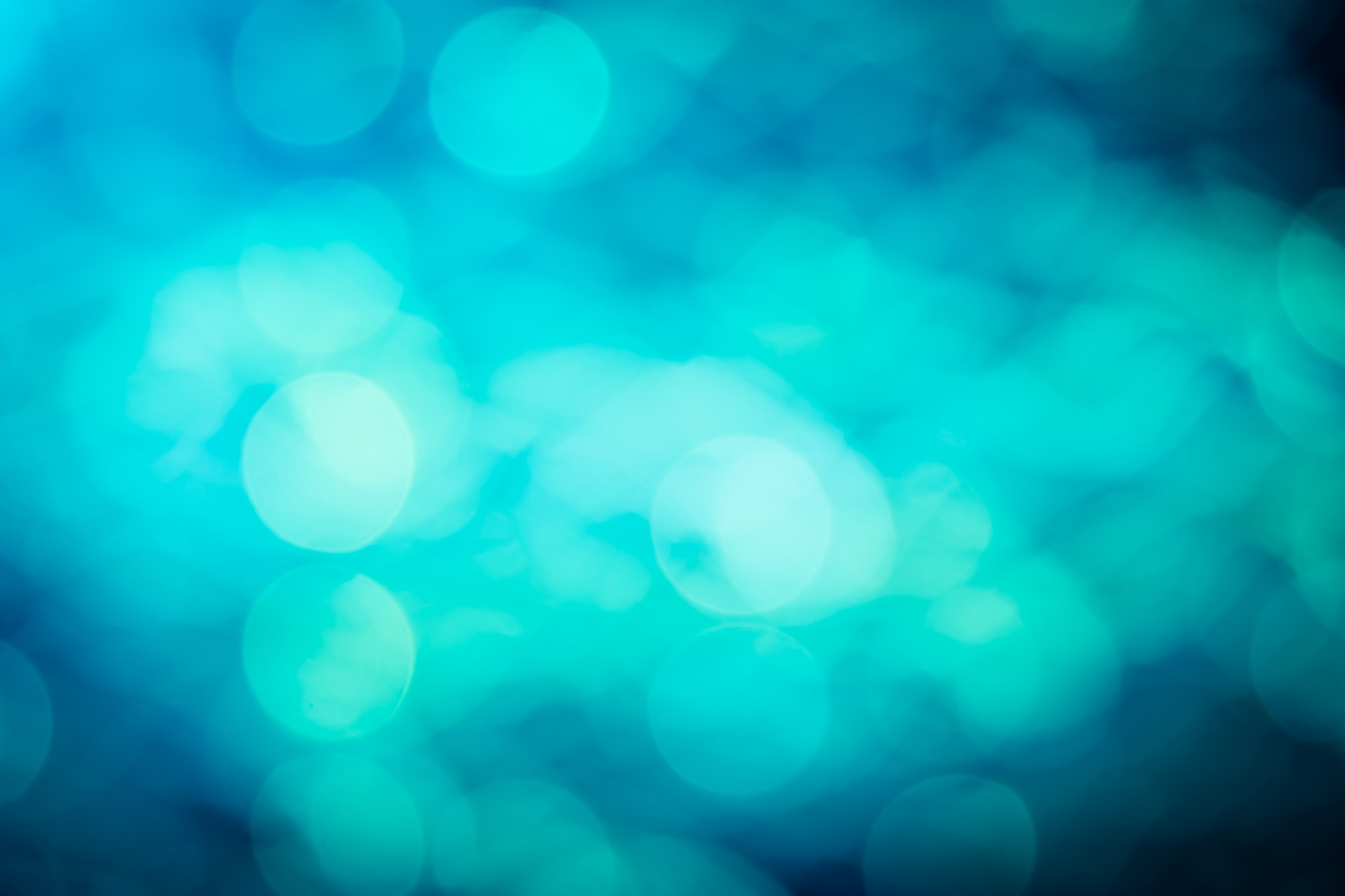 Things to
be Thankful
for Today
Cultivating 
Compassion
C
Putting your compassionate 
mind to work:
Compassionate attention
Chapter 18
Today’s Agenda
Things to be Thankful  for Today
Loving-kindness meditation
Compassionate attention
Compassionate listening
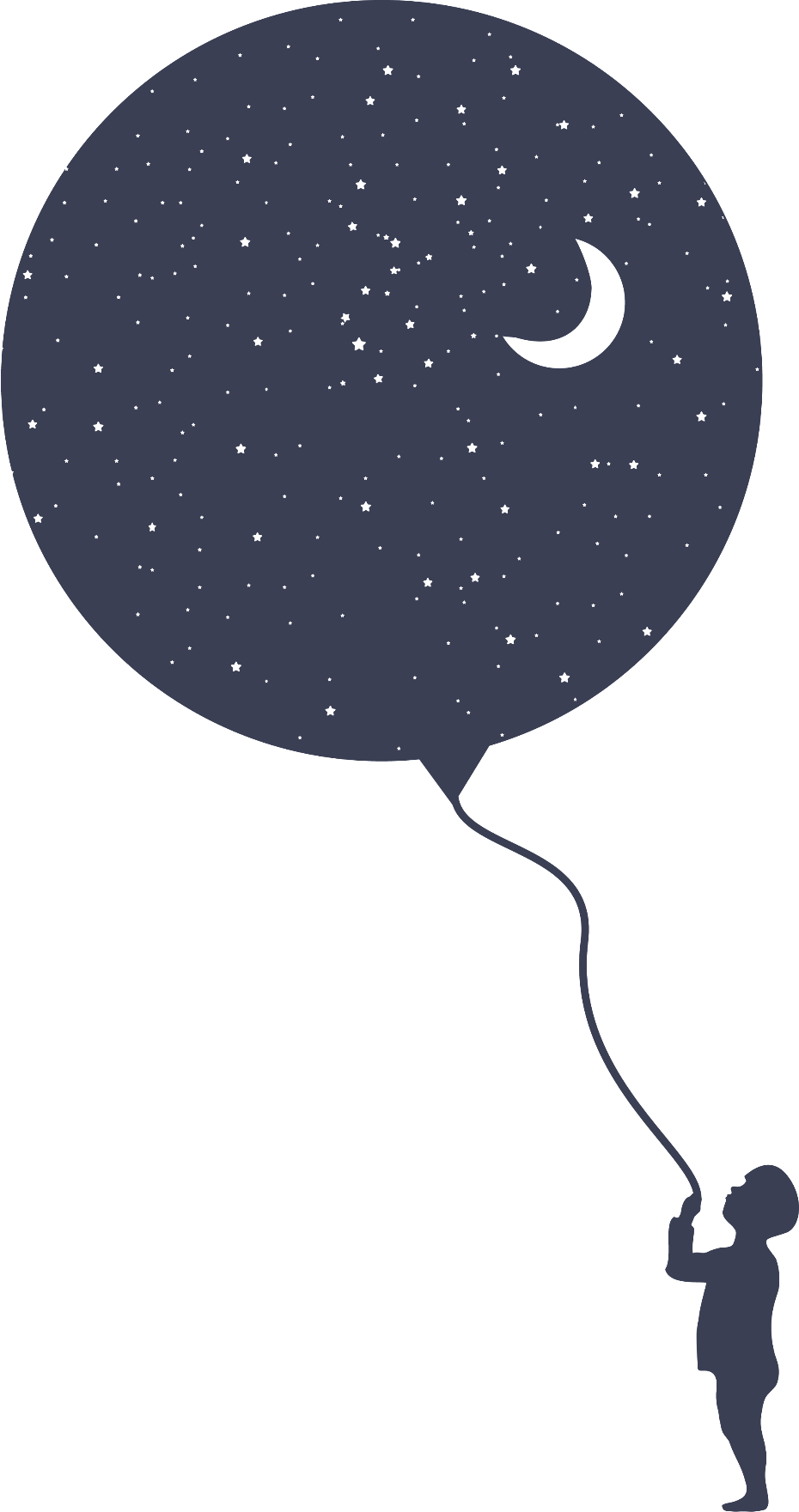 I’m              %present today, the rest of me is               .
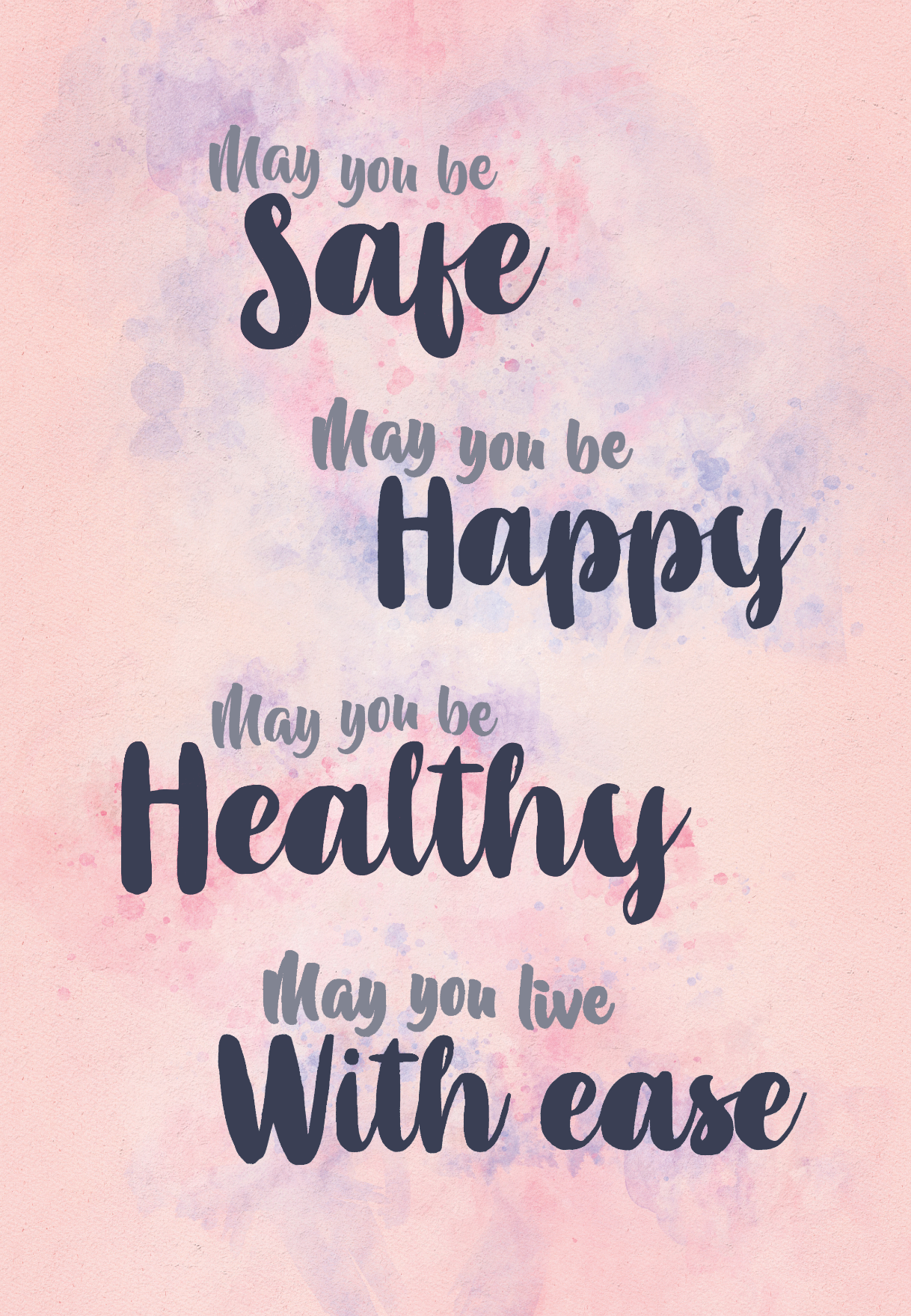 Loving-Kindness Meditation
Coffee Cart Compassion
[Speaker Notes: Instructor Notes:

This special ed teacher’s real-world lessons will inspire you – class act 
https://youtu.be/_1dBa6f0qyk (6:23)]
Compassionate Attention
Step 1: Paying attention to attention
Understand what is happening with our attention in the present moment
Becoming more aware of what happens to your attention
Compassionate Attention
Step 2: Working with attention from your compassionate mind
Learning what to pay attention to – directing attention in a compassionate and helpful way
Using our compassionate mind to see what is behind the focus of our threat attention
What is compassionate listening?
[Speaker Notes: Instructor Notes:

What is compassionate listening
https://youtu.be/LxAVyt9cMRQ (1:49)

-attentive listening = paying full attention to the speaker without interrupting or offering advice
-compassion = having the desire to alleviate the suffering of the speaker
-empathy = trying to understand the problems of the speaker]
Thich Nhat Hanh on compassionate listening
[Speaker Notes: Instructor Notes:

Thich Nhat Hanhon compassionate listening – SuperSoul Sunday – Oprah Winfrey
https://youtu.be/lyUxYflkhzo(3:21)]
Compassionate Listening
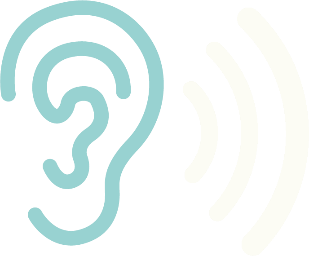 Full Attention
Empathy
Compassion
Soft Eye Contact
Posture/Body Language
Active Listening
Use your Breath
Avoid Judgment and Advice
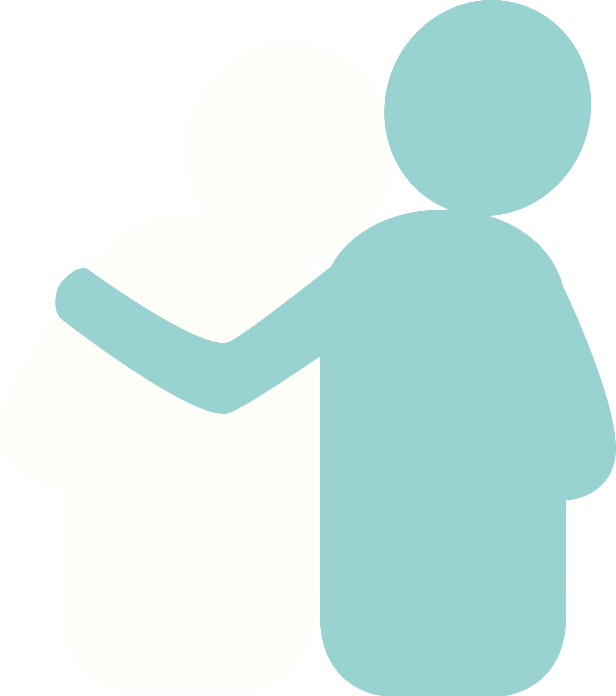 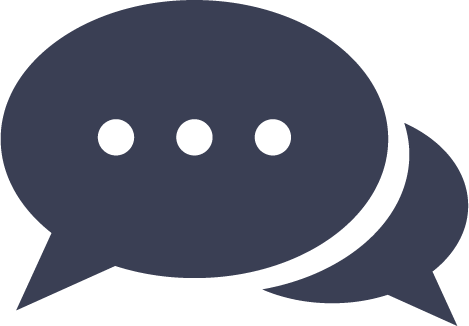 Let’s practice… Compassionate Listening
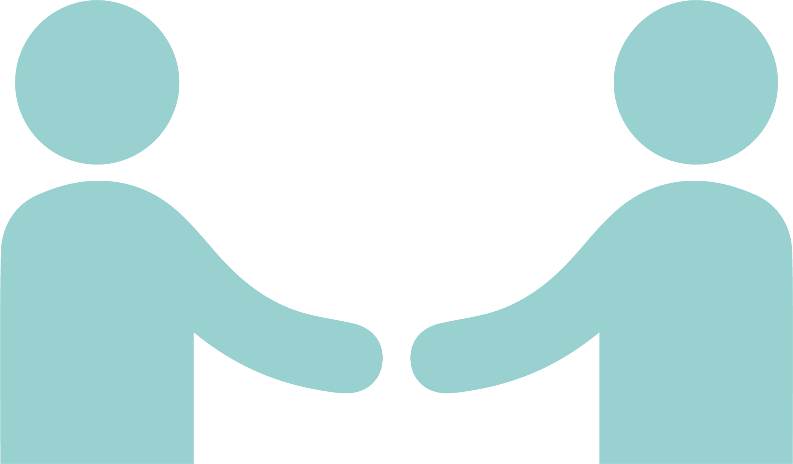